Contemporary Mathematics
Chapter 8 STATISTICS
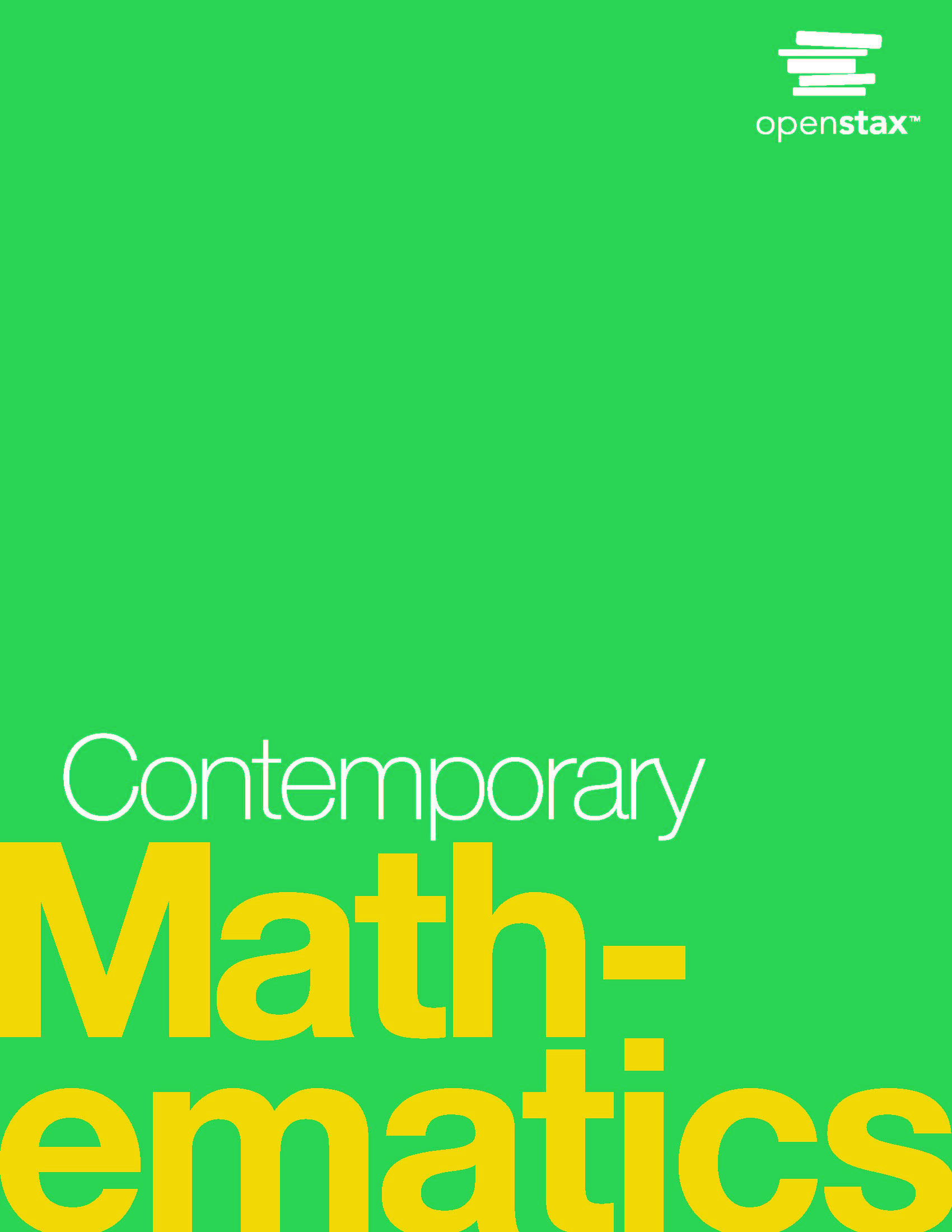 8.5 Percentiles
Learning Objectives:
Understand percentiles. 
Find the percentile for a given data value.
Find the data value at a given percentile.
8.5 Understanding Percentiles
EXAMPLE – Finding Percentiles
Consider the data set 
5, 8, 12, 1, 2, 16, 2, 15, 20, 22. 

At what percentile is the value 5?
Put the data in increasing order: 1, 2, 2, 5, 8, 12, 15, 16, 20, 22.
There are three values (1, 2, and 2) in the set that are less than 5, and there are ten values in the set. Thus, 5 is at the                         percentile.
EXAMPLE – Finding Data Value at Given Percentile
Consider the data set 
5, 8, 12, 1, 2, 16, 2, 15, 20, 22. 

What value is at the 60th percentile?
Put the data in increasing order: 1, 2, 2, 5, 8, 12, 15, 16, 20, 22.
To find the value at the 60th percentile, we note that there are ten data values, and 60% of ten is six. Thus, the number we want is greater than exactly six of the data values. Thus, the 60th percentile is 15.
8.6 The Normal Distribution
Learning Objectives:
Describe the characteristics of the normal distribution. 
Apply the 68-95-99.7 percent groups to normal distribution data sets. 
Use the normal distribution to calculate a z-score.
8.6 Properties of Normal Distribution: 68-95-99.7 Rule (1 of 2)
Normal distributions can be completely described using two numbers we’ve seen before: the mean of the data and the standard deviation of the data. 
In the coin flipping example below, the distribution of the number of heads for 10,000 trials was close to perfectly symmetric and bell-shaped:
8.6 Properties of Normal Distribution: 68-95-99.7 Rule (2 of 2)
The most important property of normal distributions is tied to its standard deviation. 
The 68-95-99.7 Rule says that, for normally distributed data, 68% of the data fall within 1 standard deviation of the mean, 95% fall within 2 standard deviations of the mean, and 99.7% fall within 3 standard deviations of the mean.
Suppose we have a set of normally distributed data with mean 400 and standard deviation 100.
EXAMPLE – Finding Other Proportions Using the 68-95-99.7 Rule (1 of 2)
Assume we have data that are normally distributed with mean 80 and standard deviation 3.
What proportion of the data will be greater than 86?
Mark off sections that are multiples of the standard deviation away from the mean:
To figure out what proportion of the data will be greater than 86, let's start by shading in the area of data that are above 86 in our figure, or the data more than two standard deviations above the mean. That proportion is 2.5%.
EXAMPLE – Finding Other Proportions Using the 68-95-99.7 Rule (2 of 2)
Assume we have data that are normally distributed with mean 80 and standard deviation 3.
What proportion of the data will be between 74 and 77?
To figure out what proportion of the data will be between 74 and 77, let's start by shading in that area of data. These are data that are more than one but less than two standard deviations below the mean.
The proportion of data less than two standard deviations below the mean is 47.5% and 34% of the data is less than one standard deviation below the mean. 
Subtracting, we see that the proportion of data between 74 and 77 is 13.5%.
8.6 Standardized Scores
EXAMPLE – Standardizing Data
Suppose we have data that are normally distributed with mean 50 and standard deviation 6. 
Compute the standardized scores (rounded to three decimal places) for a data value of 52.
Use the formula:
8.7 Applications of the Normal Distribution
Learning Objectives:
Apply the normal distribution to real-world scenarios.
EXAMPLE – Evaluating College Entrance Exam Scores (2 of 3)
According to the Digest of Education Statistics (https://openstax.org/r/nces_ed_gov), composite scores on the SAT have mean 1060 and standard deviation 195, while composite scores on the ACT have mean 21 and standard deviation 5. 
What is the z-score of an ACT score of 27?
Use the formula:
we get
8.8 Scatter Plots, Correlation, and Regression Lines
Learning Objectives:
Construct a scatter plot for a data set. 
Distinguish among positive, negative and no correlation. 
Compute regression lines and the correlation coefficient.
8.8 Scatter Relationships Between Quantitative Datasets
When exploring the relationship between two datasets, if one set seems to depend on the other, we’ll say that dataset contains values of the response variable (or dependent variable). 
The dataset that the response variable depends on contains values of what we call the explanatory variable (or independent variable). 
If no dependence relationship can be identified, then we can assign either dataset to either role.
8.8 Scatter Creating Scatter Plots
[Speaker Notes: The scatter plot is created by turning the datasets into ordered pairs: the first coordinate contains data values from the explanatory dataset, and the second coordinate contains the corresponding data values from the response dataset.]
8.8 Positive Linear Relationships
Two datasets have a positive linear relationship if the values of the response tend to increase, on average, as the values of the explanatory variable increase.
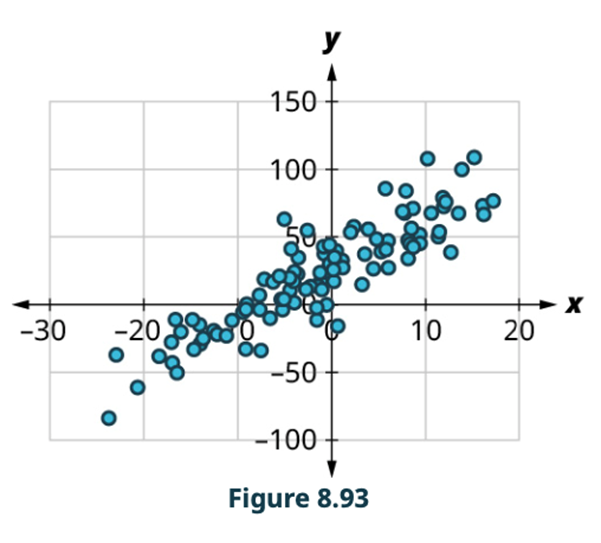 8.8 Negative Linear Relationships
If the values of the response decrease with increasing values of the explanatory variable, then there is a negative linear relationship between the two datasets.
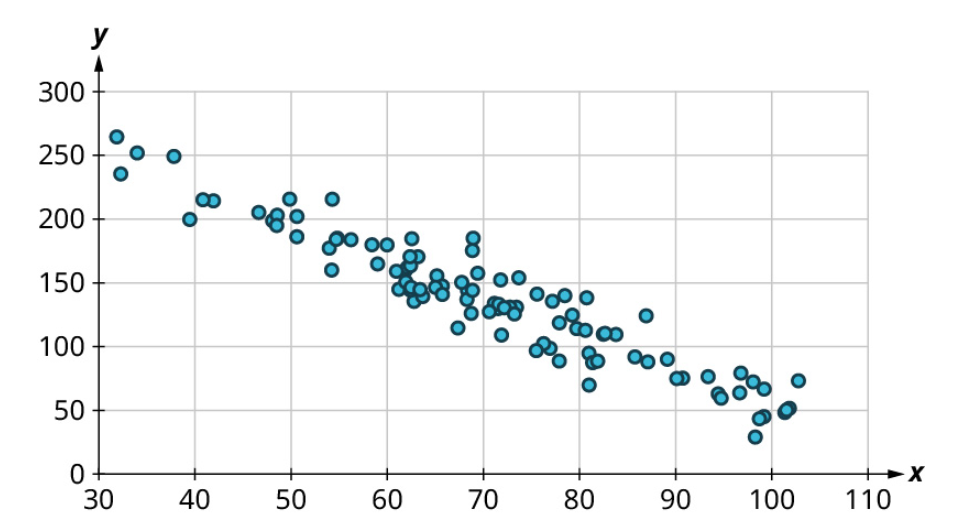 8.8 Correlation Coefficient
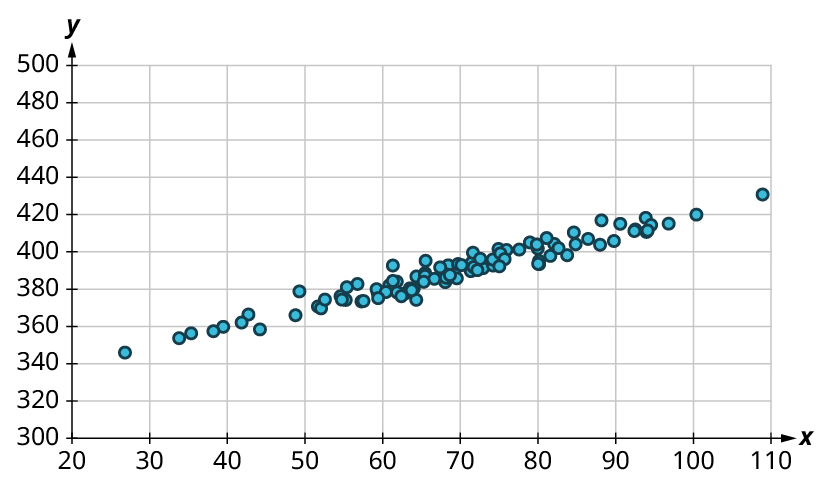 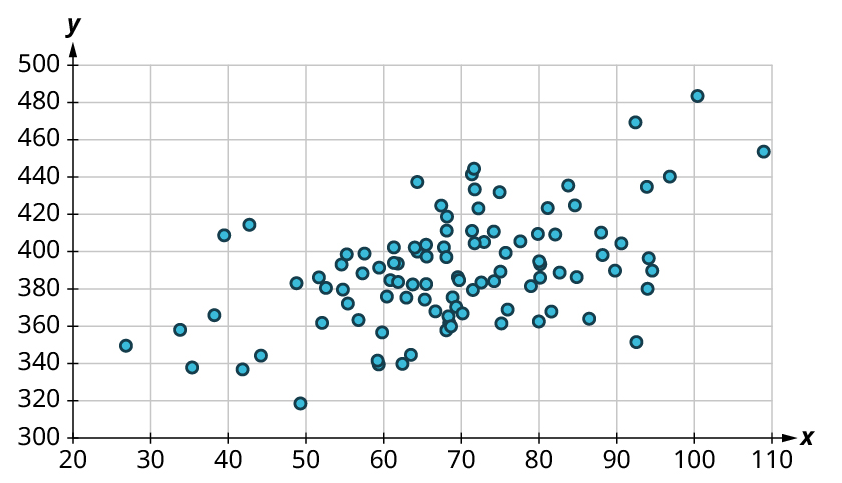 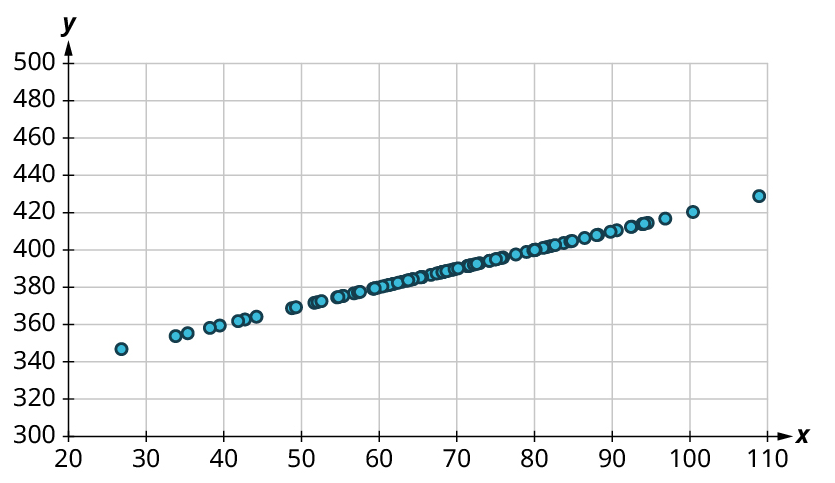 EXAMPLE of no correlation
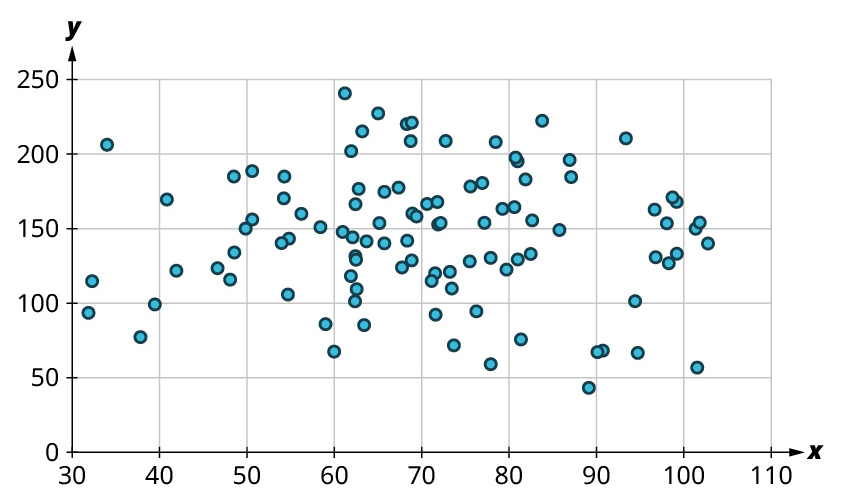 Nonlinear Relationships
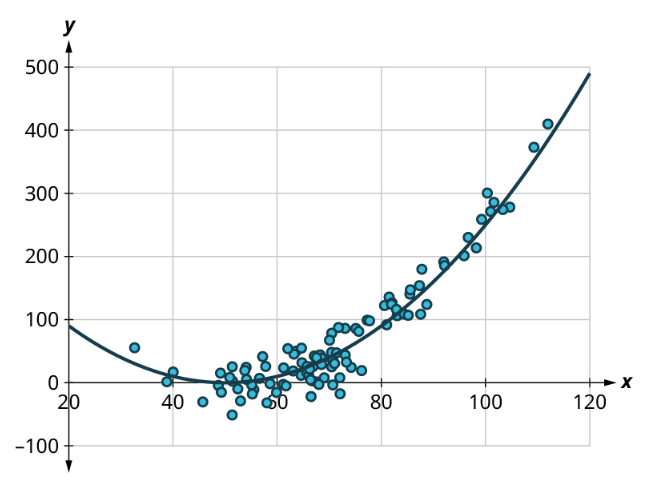 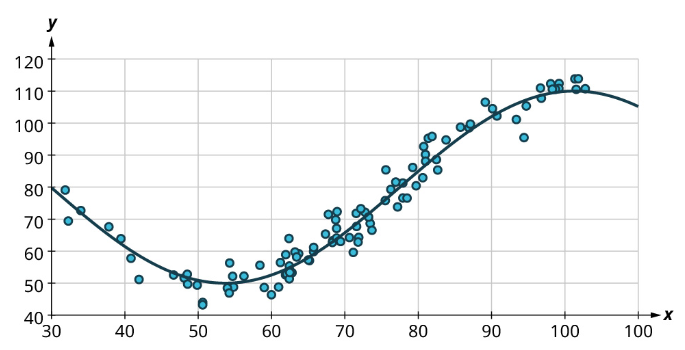 EXAMPLE – Interpreting Scatter Plots
[Speaker Notes: Since the points tend upward as we move from left to right, this is a positive relationship.
The points seem pretty closely grouped around a line, so it’s fairly strong.
The value of the correlation coefficient is around r = 0.9.]
8.8 Linear Regression
The final step in our analysis of the relationship between two datasets is to find and use the equation of the regression line. 

For a given set of explanatory and response data, the regression line (also called the least-squares line or line of best fit) is the line that does the best job of approximating the data.
8.8 – Finding the Equation of the Regression Line
Suppose x and y are explanatory and response data sets that have a linear relationship. If their means are
EXAMPLE – Finding the Equation of the Regression Line from Statistics
Step 1:  We’re given
Start with the formula for the equation of the regression line:
Step 2:  Plugging in our values gives us:
Our final regression line equation is:
y = −0.2x + 12.2
Using Desmos to find the Equation of the Linear Regression and Correlation Coefficient
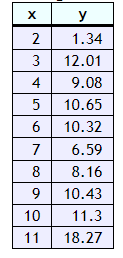 Compute the equation of the linear regression line in the form y = mx + b, where m is the slope and b is the intercept.


Compute the correlation coefficient for this data set.
This resource contains adaptations of the OpenStax Algebra and Trigonometry 2e open textbook and is © by Susan Aydelotte under a CC BY-NC-SA 4.0 International license; it may be reproduced or modified for noncommercial purposes only but must be attributed to OpenStax, Rice University and any changes must be noted. Any adaptation must be shared under the same type of license.
https://openstax.org/details/books/calculus-volume-1